TESTS AND REST
Donna D. Johnson, MD
Chair, Department of Ob/Gyn
Lawrence Hester Endowed Chair
FDA
Emergency use authorization (EUA)
Lab developed test
State authorization
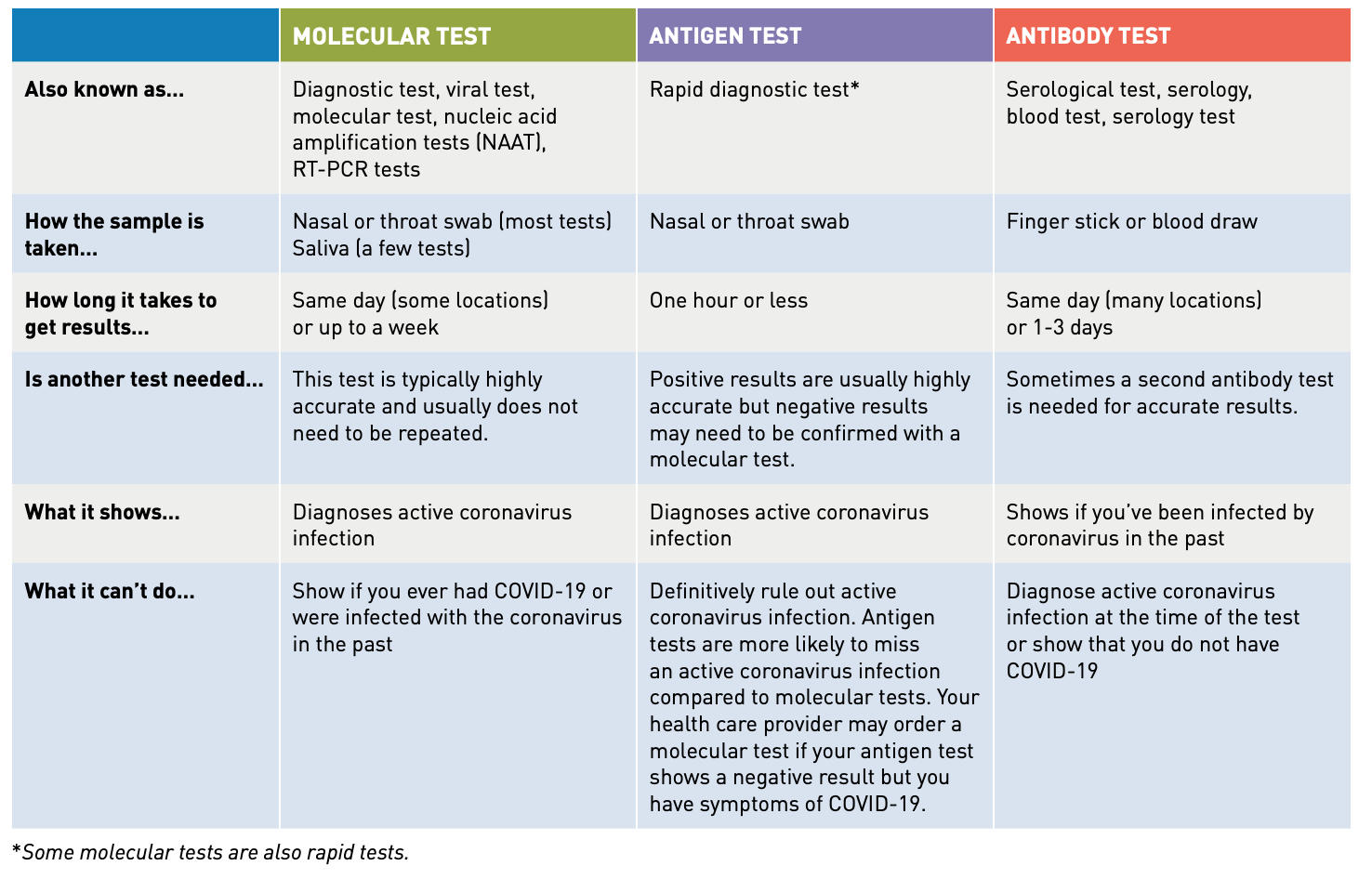 DIAGNOSTIC TEST
Not collected appropriately
May be contaminated
Specimen kept at wrong temperature
Reagents may not be working
WHO SHOULD BE TESTED
Patients with symptoms
Patients with high risk exposure
ANTIBODY TESTING
Not currently recommended
Can only tell you have been exposed
Can have false positives
WHAT TO DO WITH THE BABY?
Newborn separation from parent (AAP)
Separation and placement in postpartum room with an asymptomatic caretaker 
Rooming in with COVID-19 + mother strict precautions
LEVEL 2 & 3
10 days from the onset of symptoms
Positive IgG
WORKERS
10 days from the onset of symptoms
Positive IgG
STAY HEALTHY MENTALLY
Stay in contact with family
If your children have concerns, talk with them
Don’t attach it to an ethnic group or nationality
Avoid using unhealthy and unhelpful coping strategies, such as alcohol, drugs, and tobacco
Be supportive of each other
Exercise at home
Feeling under pressure is normal
Get the facts
Limit social media & video games
Upcoming Topics
http://www.pregnancywellnesssc.com